Группа «Звёздочки»1 младшая
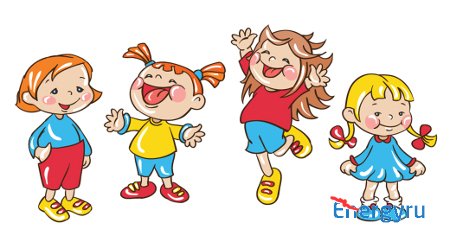 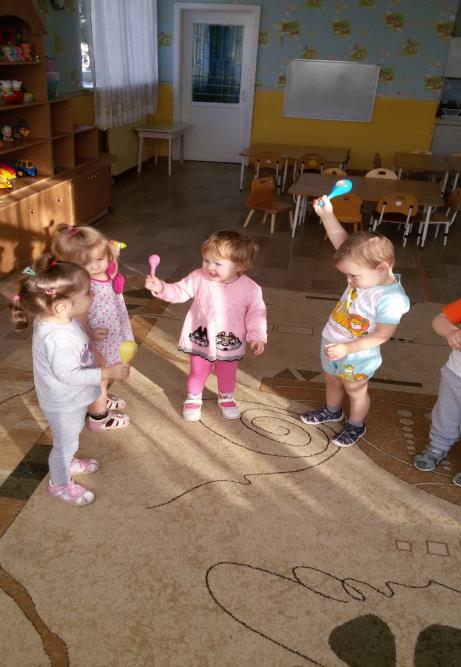 Мы шагаем на зарядку,
Утром- спорт по распорядку.
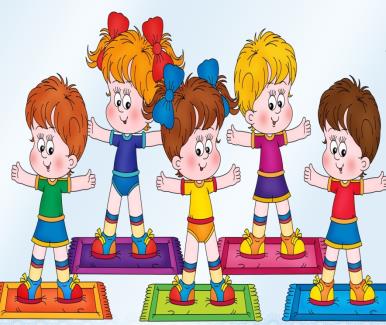 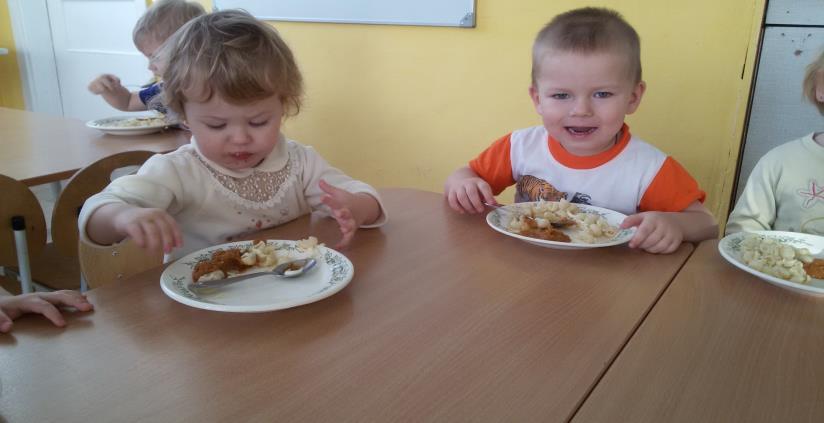 Дорогие повара!
Очень любит детвора вкусные котлеты.
Спасибо вам за это!
За солянки и борщи, за рассольник и за щи…
Вкусно нас кормили, чтоб мы крепче были!
Много игрушек в детском саду,
Наши игрушки стоят на виду:
Кот в сапогах, длинноухие зайки,
И барабан, и балалайки.
Куклы нарядные в косах сидят,
Куклы на зайцев и мишек глядят.
Мы наши игрушки не бьем, не ломаем,
Их у товарищей не отнимаем.
Наши игрушки стоят на виду, –
Все у нас общее в детском саду.
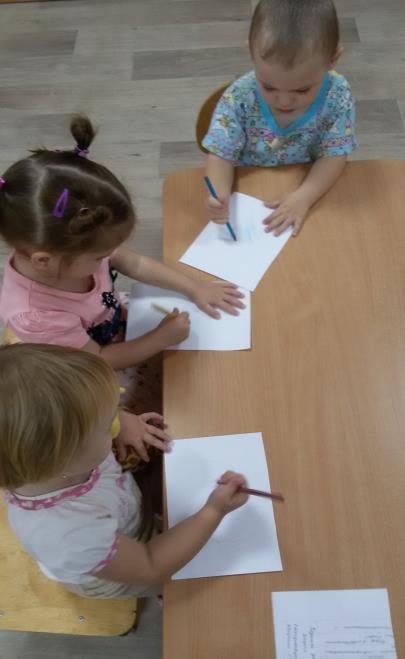 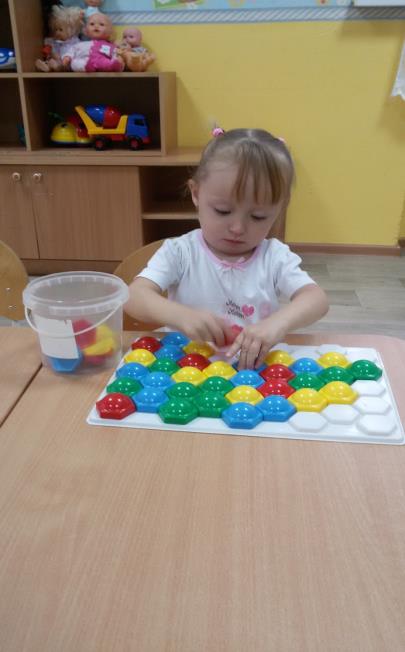 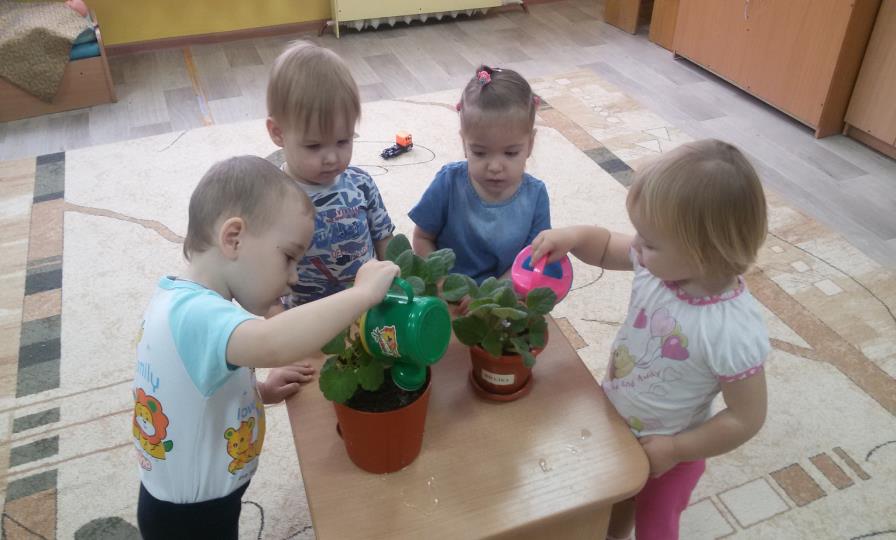 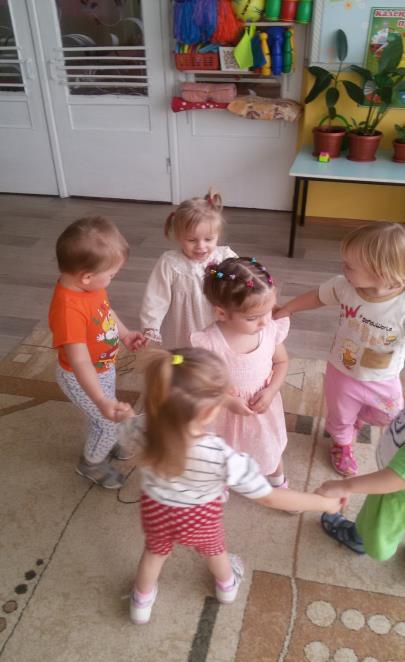 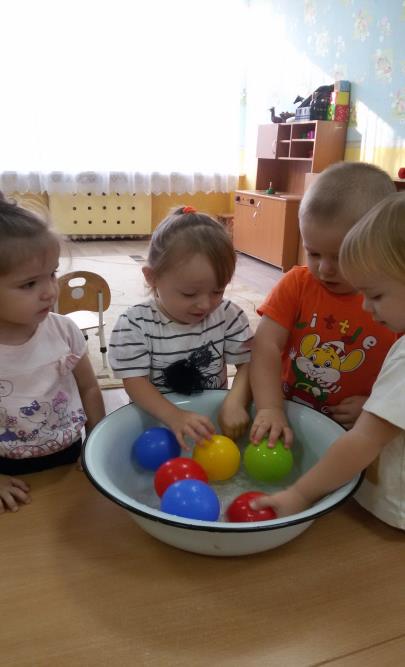 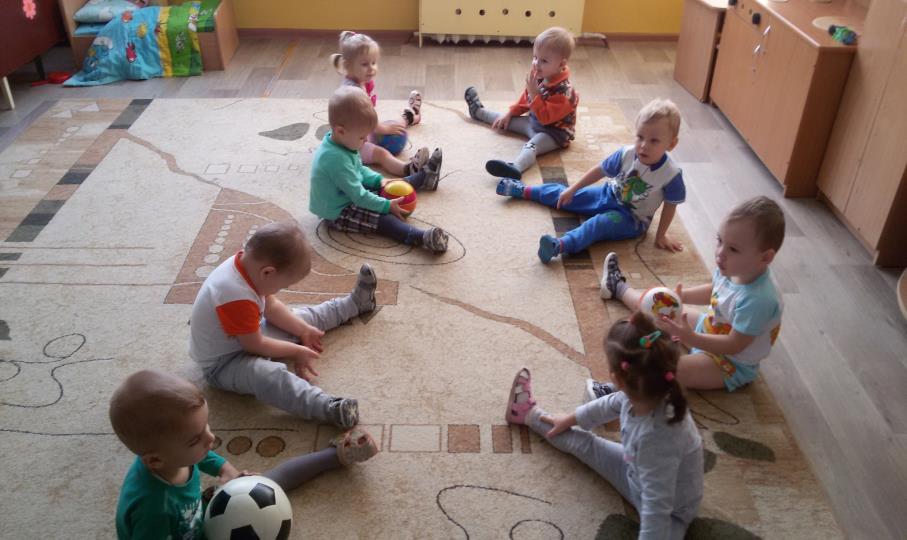 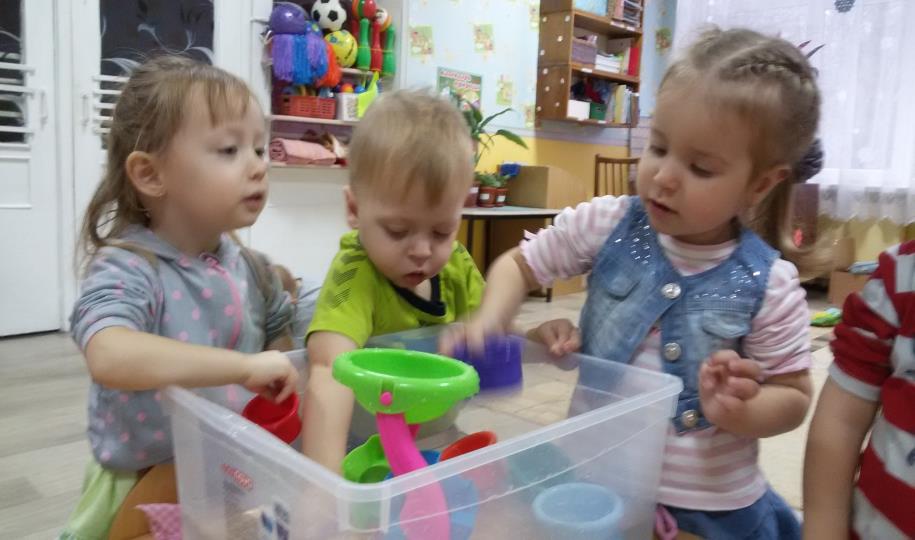 В детском садике у нас
Тихий час.
В этот час нам нужна
Тишина.
Мы сказали: – Чок! Чок! Чок!
Язычок,
Закрываем тебя
В сундучок.
Запираем сундучок
На крючок.
Все ребятки на кроватки,
Все молчок!
Потому что у нас
Тихий час.
Скоро каждый станет рослым
И расправит плечи вширь.
Скоро скажет каждый взрослый:
Наш ребёнок богатырь
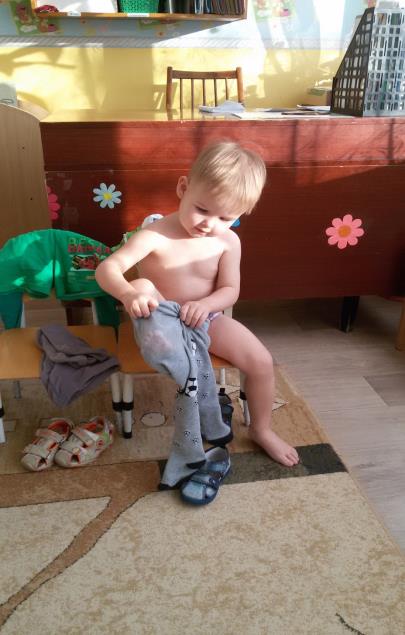 Мы ОДЕВАЕМСЯ!
А потом колготкиМы с тобой наденем,Каждую ножкуВ домик свой поселим.
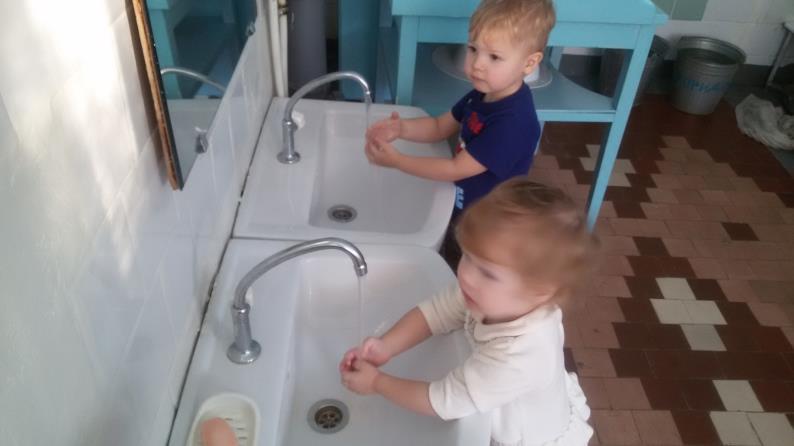 Воду в ручки набираем,Грязь мы с личика смываем.Мы не будем трубочистом,Личико мы моем чисто!
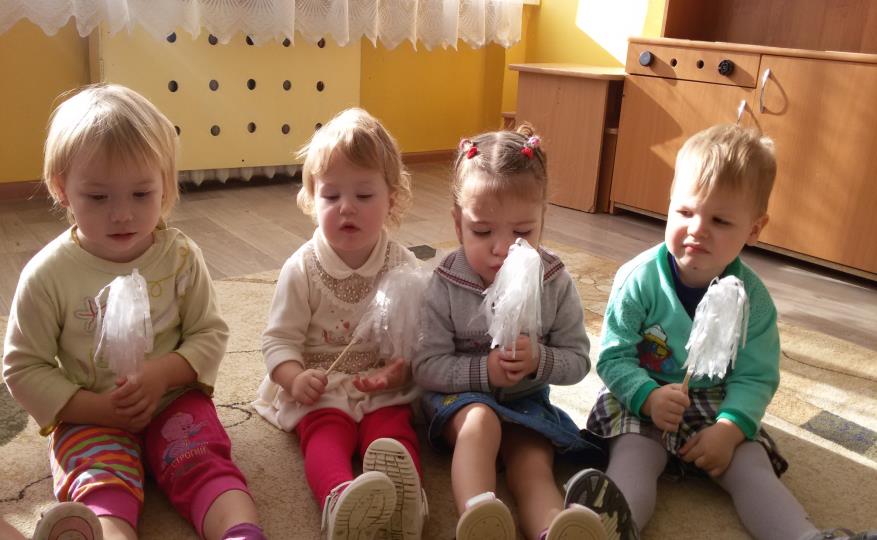 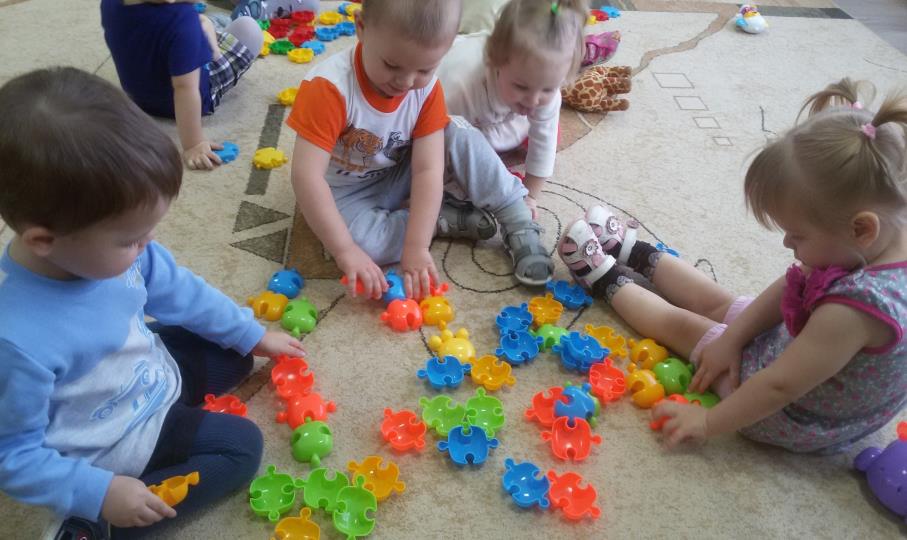 СПАСИБО ЗА ВНИМАНИЕ!
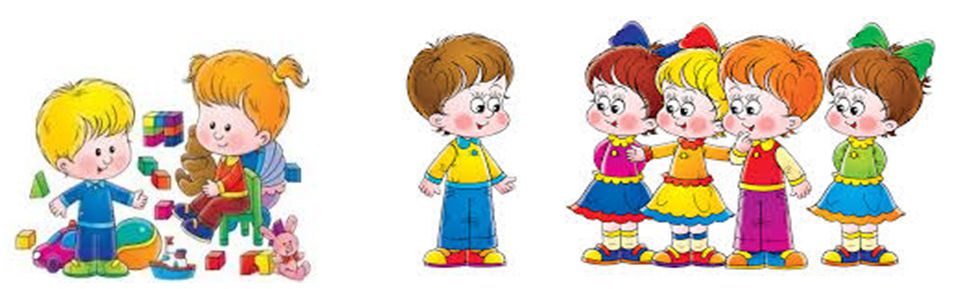